At the end of this lesson you will be able to:
Identify the different cooking methods (level 3-7)
Define some of the advantages and disadvantages of different cooking methods (Level 8- GCSE)
Keywords:  Texture,  taste, appearance, dry, moist, fry, nutrition
The control of fire by early humans was a turning point in the history…

WHY?
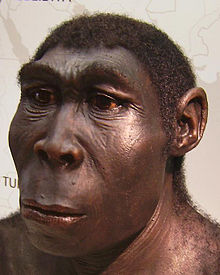 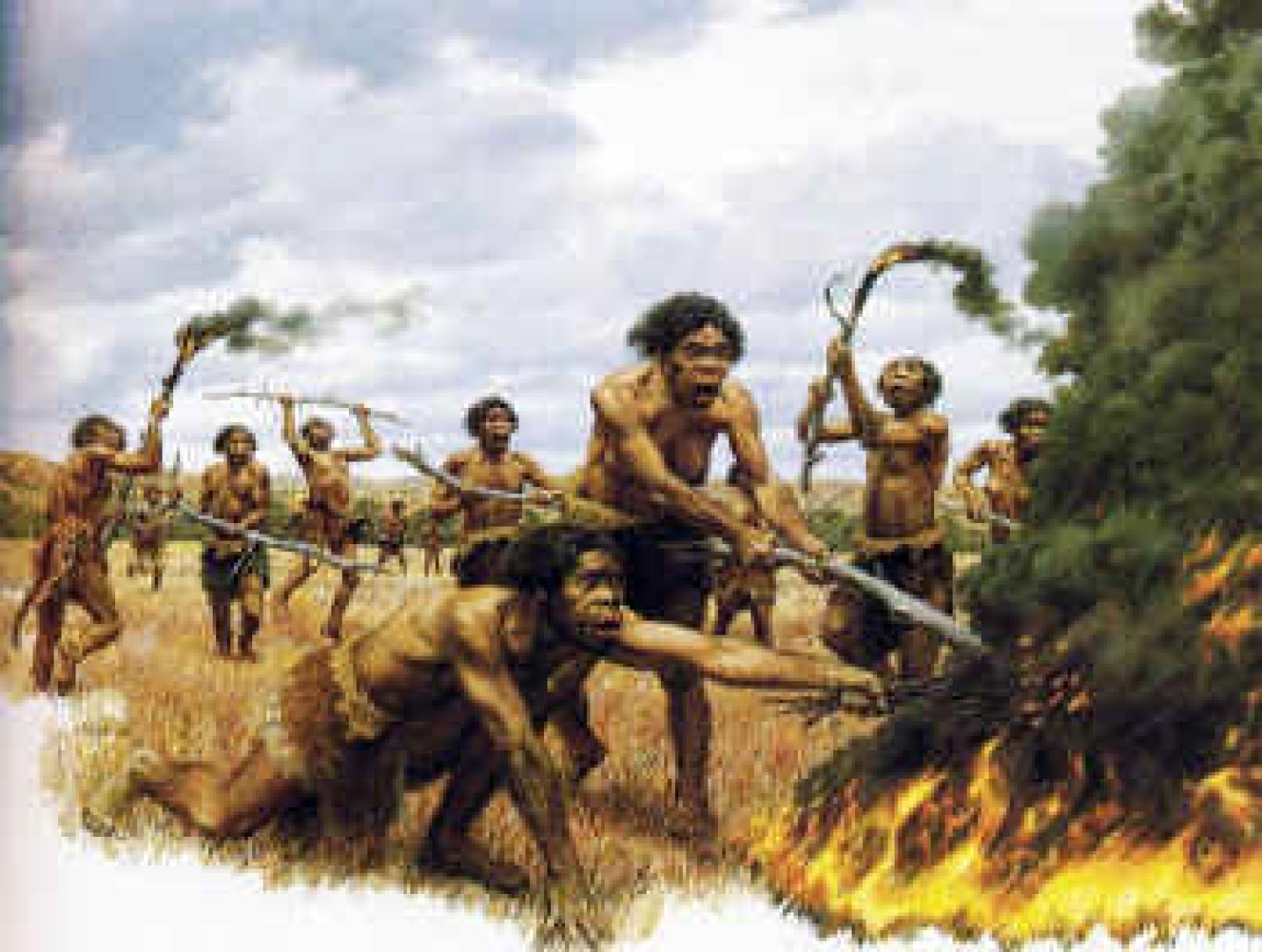 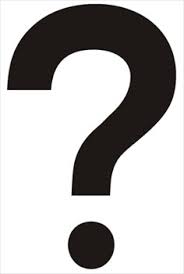 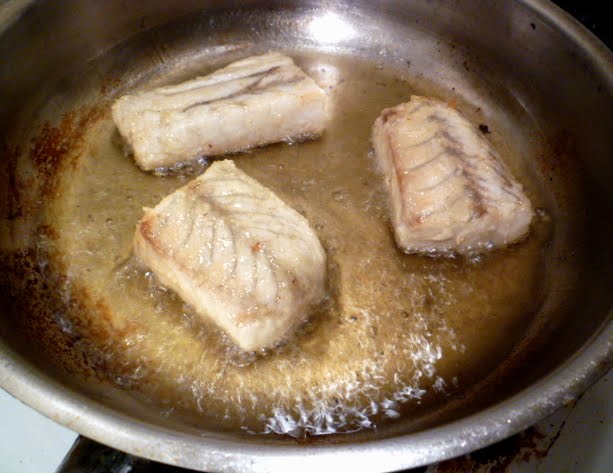 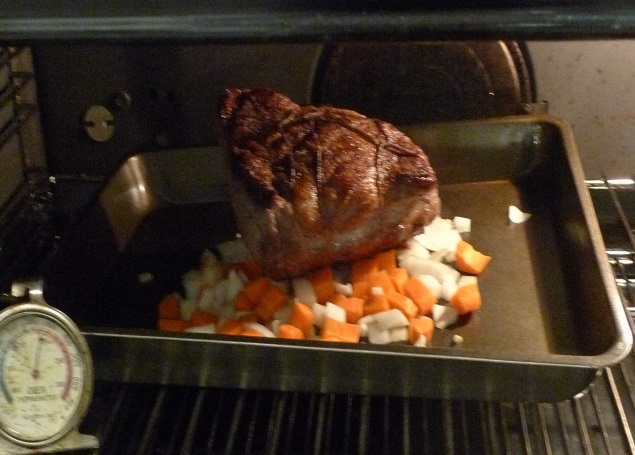 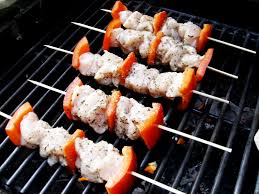 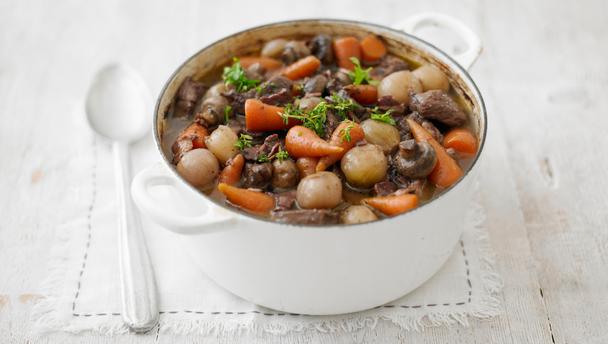 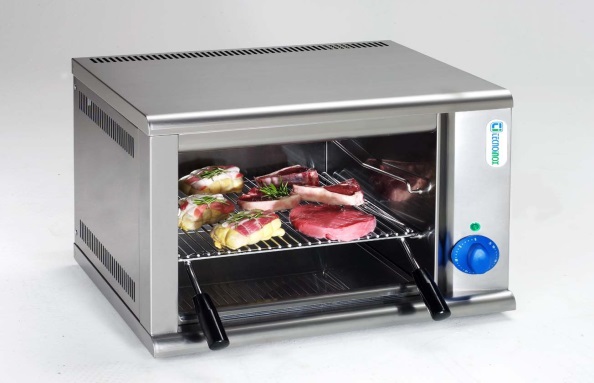 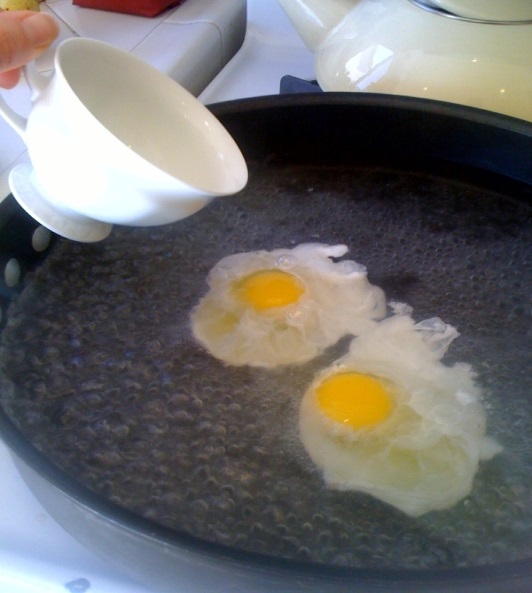 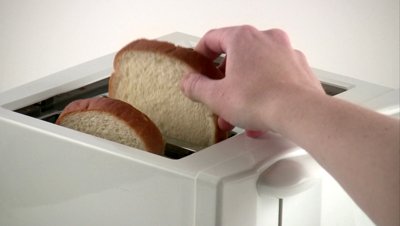 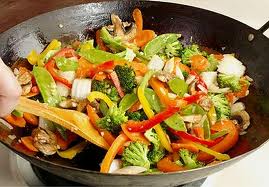 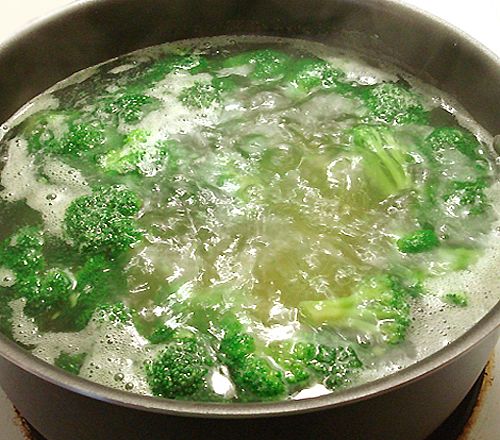 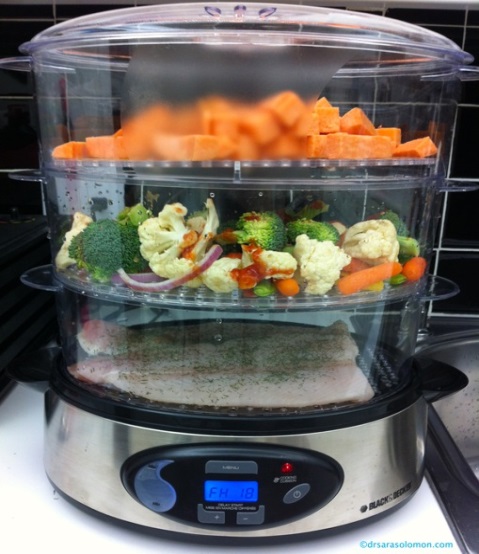 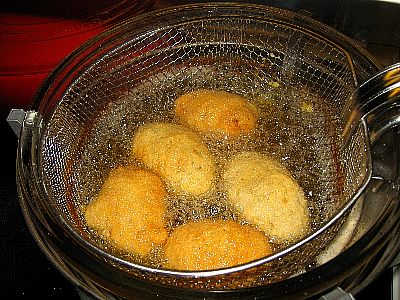 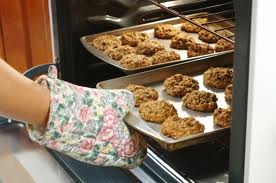 Cooking Methods
Advantages and disadvantages
This method of cooking for vegetables is very good as the food does not lose its …………. and most of the ……………are retained during the cooking. The name of this method is  …………………
Food is frequently turned over to prevent it from ………… and to ensure that equal heating and cooking time is applied to both sides of the food. By doing this, the food is cooked ……………  and thoroughly. 
In …………. frying, food is cooked in a ……………… with a little amount of oil or fat.
The outer part of the meat is …… ……….frequently during the cooking process with the juice that is being spooned over.
Keywords to help you:
Evenly, vitamins, colour, taste, easy, quick , long time, burning , frying pan, shallow, steaming, moistened
Cooking Methods
Advantages and disadvantages
This method of cooking for vegetables is very good as the food does not lose its taste and most of the  vitamins are retained  during the cooking. The name of this method is steaming. 
Food is frequently turned over to prevent it from  burning  and to ensure that equal heating and cooking time is applied to both sides of the food. By doing this, the food is cooked evenly and thoroughly. 
In  shallow  frying, food is cooked in a frying pan with a little amount of oil or fat.
The outer part of the meat is  moistened frequently during the cooking process with the juice that is being spooned over.
Keywords to help you:
Healthy, vitamins, colour, taste, texture, easy, quick , long time, burning , frying pan, shallow, steaming, moistened
Can you identify the different cooking methods?
DRY   MOIST  FRY
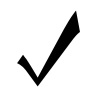 Can you group these pictures? Draw a line
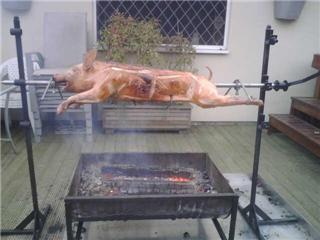 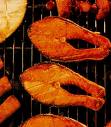 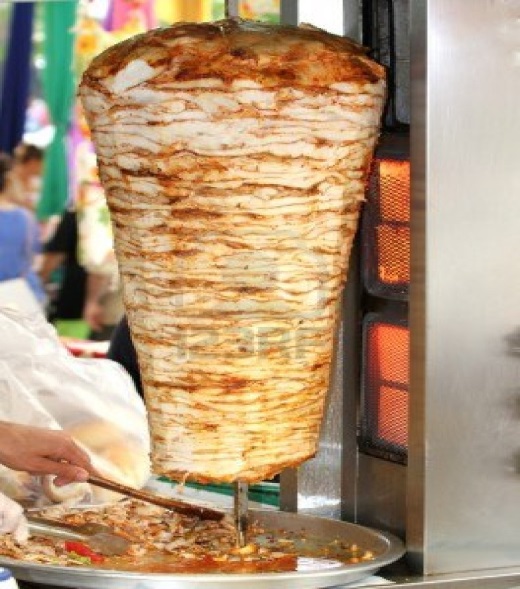 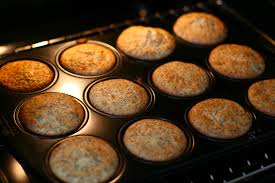 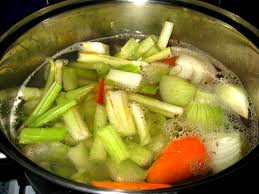 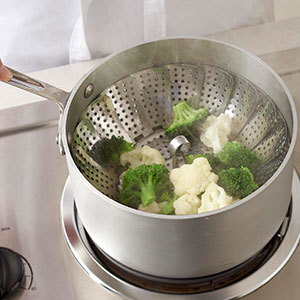 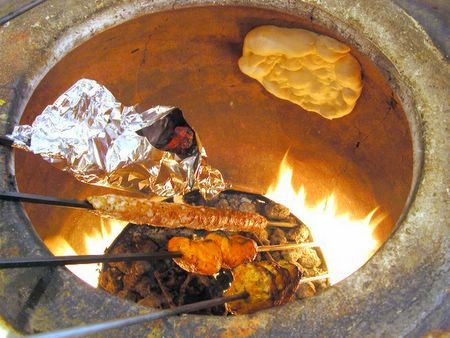 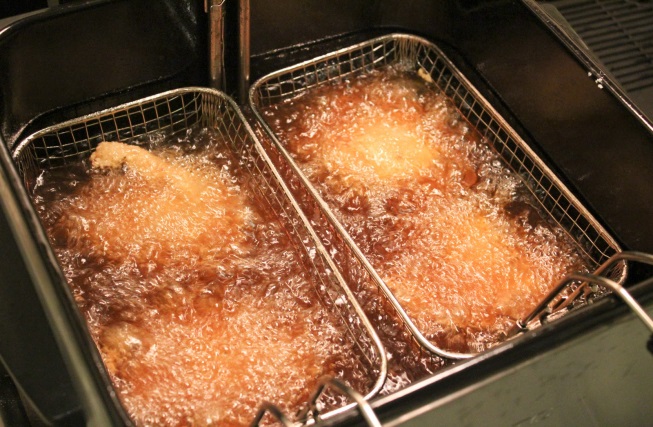 DRY HEAT                 MOIST HEAT                 FRY
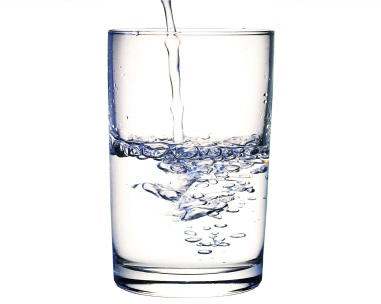 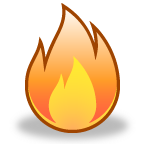 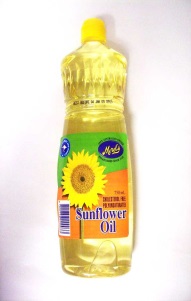 Hands up ……
If you can name 3 different cooking methods and categorise them correctly?
If you can name 5 or more different cooking methods and categorise them correctly?